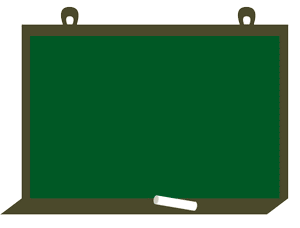 Письменное умножение на трёхзначное число.(закрепление)
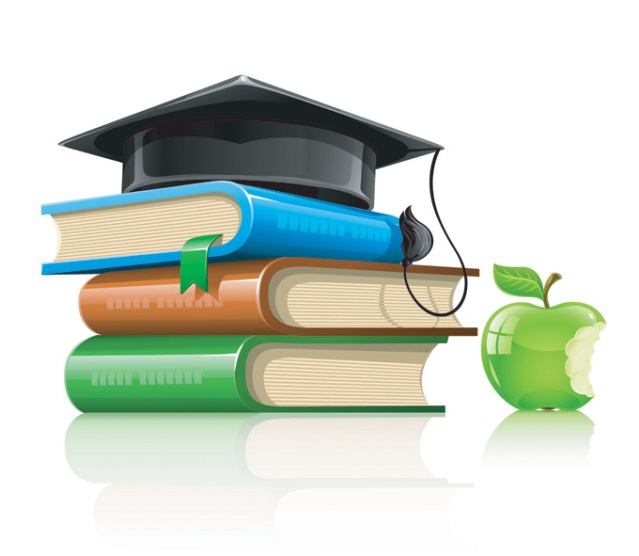 Устный счёт
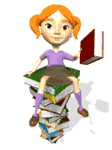 Найди частное чисел 560 и 40
Какое число меньше 952 на 200?
Какое число надо уменьшить на 80, чтобы получить 190?
Назови число, которое больше 30 в 15 раз
От какого числа надо отнять 300, чтобы получить 249?
Какое число больше суммы чисел 450 и 550 на 150?
Найди произведение чисел 246 и 100
головоломка
400
45
3
-
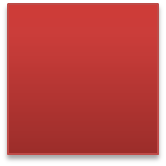 = 355
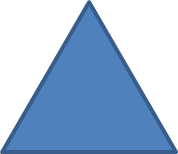 = 428
28 +
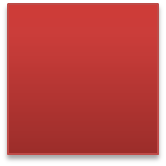 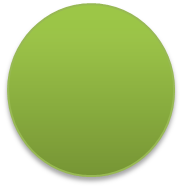 = 15
:
Найди закономерность и продолжи ряды
78, 67, 56, 45
160, 80, 40
2, 3, 5, 8, 13
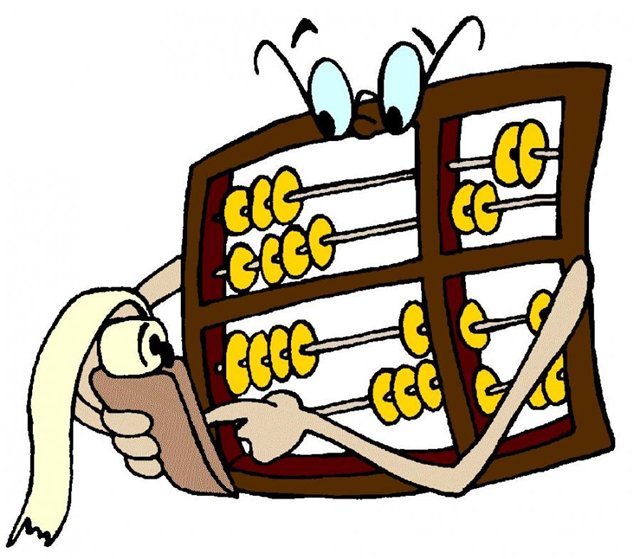 1 апреля.Классная работа.
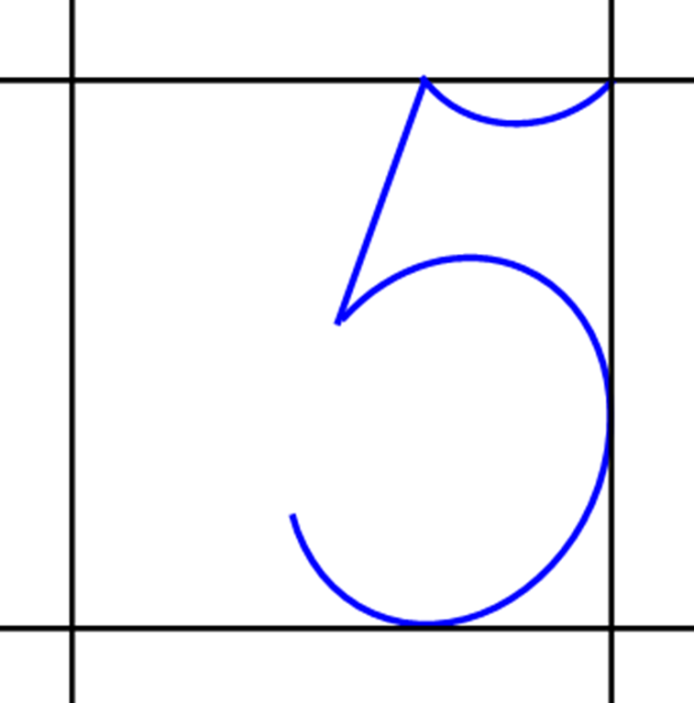 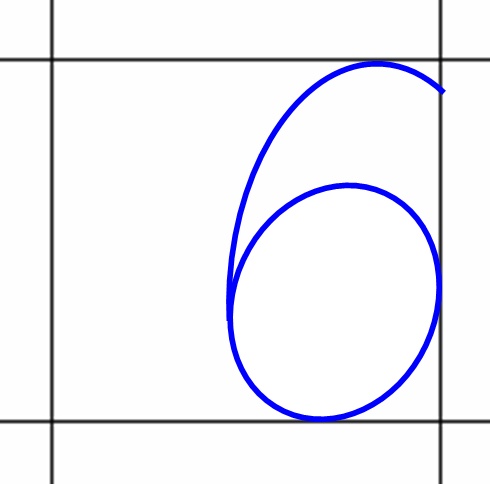 Запишите всевозможные трёхзначные
числа (цифры повторять можно)
Объясни письменное умножение
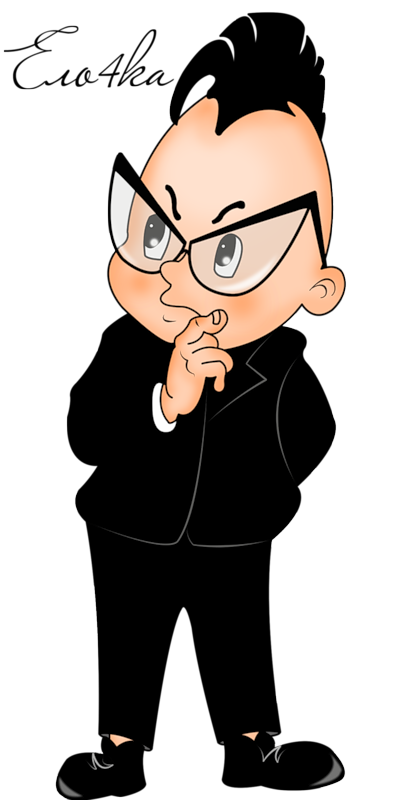 987
ͯ123
2961
+
1974
987
121401
Работа по учебнику с. 42
Новый вид умножения на трёхзначное число
          327                     614
         ͯ 406                    ͯ    280
4912
1962
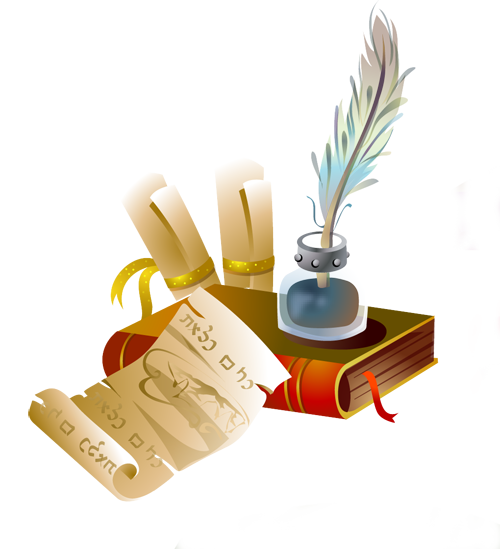 +
+
1228
1308
171920
132762
№ 209 вычисли с объяснением
Задача № 212
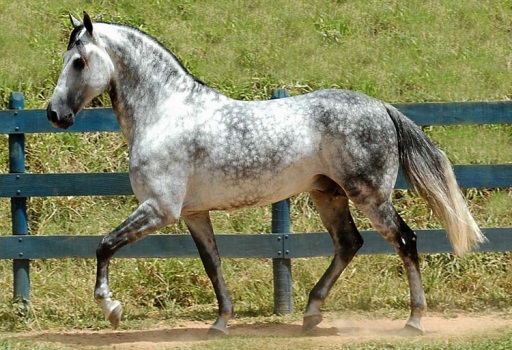 9 л. – 136 кг
9 к. - ? кг
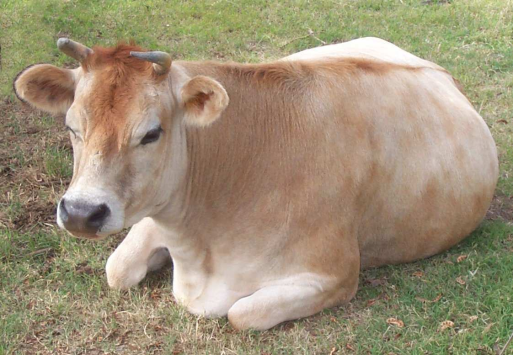 3 к. - ? кг = 7 л. - ? кг